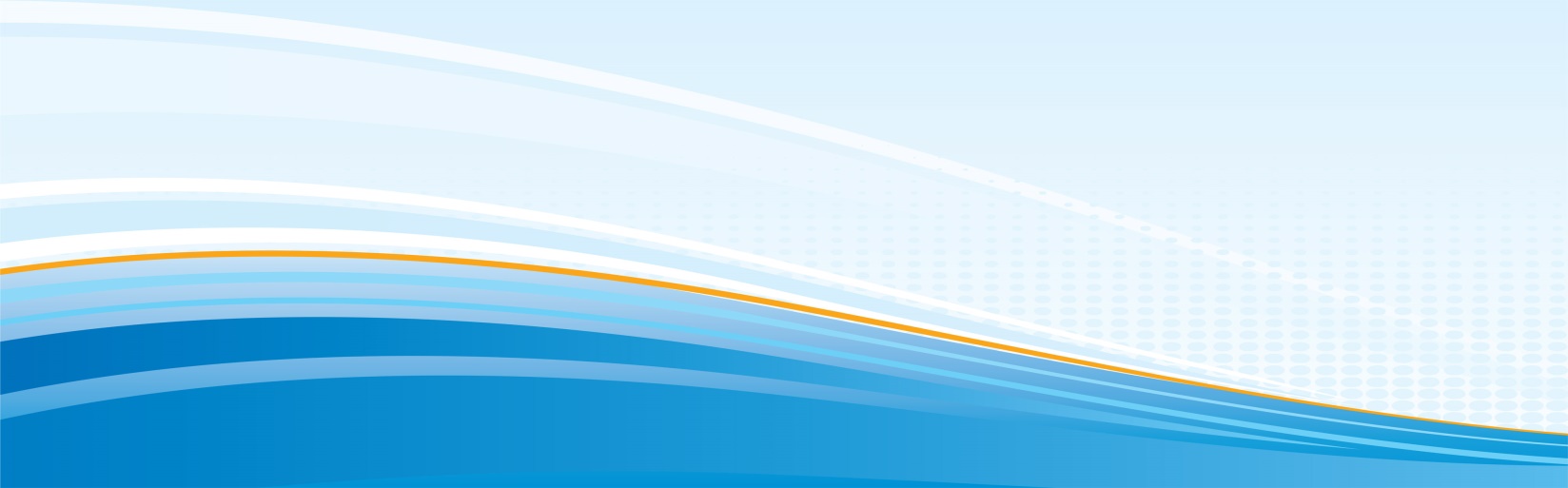 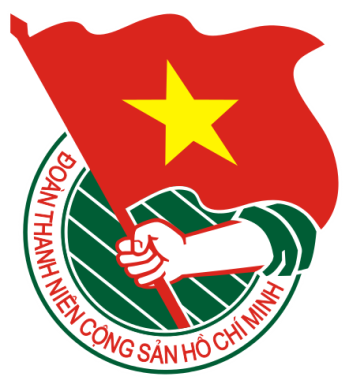 Tài liệu
SINH HOẠT CHI ĐOÀN
ĐOÀN THANH NIÊN CỘNG SẢN HỒ CHÍ MINH
THÁNG 10
2016
CHỈ THỊ CỦA BAN BÍ THƯ
VỀ LÃNH ĐẠO ĐẠI HỘI ĐOÀN TNCS HỒ CHÍ MINH
NỘI DUNG CHÍNH
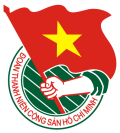 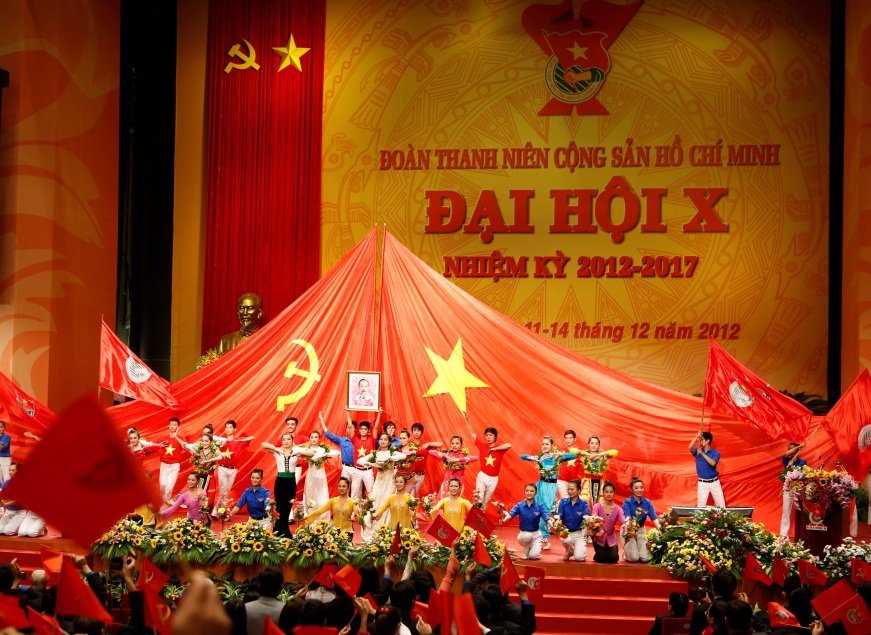 Tư tưởng
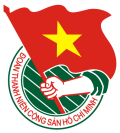 Truyền thống
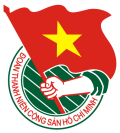 Thông tin thời sự
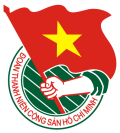 Góc nhìn trẻ
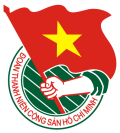 Sắc màu cơ sở
Đại hội Đoàn toàn quốc lần thứ X

	Ngày 25/8, thay mặt Ban Bí thư Trung ương Đảng, đồng chí Đinh Thế Huynh, Ủy viên Bộ Chính trị, Thường trực Ban Bí thư đã ký ban hành Chỉ thị số 06-CT/TW về lãnh đạo đại hội Đoàn các cấp, tiến tới Đại hội đại biểu toàn quốc Đoàn Thanh niên Cộng sản Hồ Chí Minh lần thứ XI, nhiệm kỳ 2017-2022. Toàn văn Chỉ thị như sau:

	Trong 5 năm qua, Đoàn Thanh niên Cộng sản Hồ Chí Minh tiếp tục phát huy những truyền thống quý báu và bản chất tốt đẹp của thế hệ trẻ Việt Nam, kế tục xuất sắc và trung thành với sự nghiệp cách mạng vẻ vang của Đảng ta và Chủ tịch Hồ Chí Minh; thường xuyên bổ sung lực lượng trẻ cho Đảng; tổ chức động viên thanh niên đi đầu trong sự nghiệp công nghiệp hoá, hiện đại hoá, xây dựng và bảo vệ Tổ quốc; xứng đáng là đội dự bị tin cậy của Đảng, là trường học xã hội chủ nghĩa của thanh niên Việt Nam; thực hiện tốt chức năng đại diện, chăm lo, bảo vệ quyền lợi hợp pháp, chính đáng của tuổi trẻ.
1 
THÁNG 10 
2016
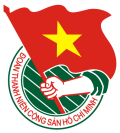 Tài liệu
SINH HOẠT CHI ĐOÀN
CHỈ THỊ CỦA BAN BÍ THƯ
VỀ LÃNH ĐẠO ĐẠI HỘI ĐOÀN TNCS HỒ CHÍ MINH

	Tuy nhiên, công tác đoàn và phong trào thanh niên, thiếu nhi Việt Nam vẫn còn một số hạn chế: Hoạt động đồng hành, hỗ trợ, chăm lo cho thanh niên gặp nhiều khó khăn, chưa được triển khai đồng đều trên diện rộng; chất lượng một số tổ chức đoàn, tổ chức đội chưa cao; vai trò giáo dục, định hướng của đoàn đối với thanh niên ngoài tổ chức chưa rõ nét; tỉ lệ tập hợp thanh niên khu vực ngoài Nhà nước còn thấp...
	Năm 2017 là năm tổ chức đại hội đoàn các cấp, tiến tới Đại hội đại biểu toàn quốc Đoàn Thanh niên Cộng sản Hồ Chí Minh lần thứ XI, nhiệm kỳ 2017-2022. Đây là sự kiện chính trị quan trọng, là diễn đàn của tuổi trẻ, thể hiện tinh thần dân chủ, đổi mới, xung kích, sáng tạo, tình nguyện của Đoàn và tuổi trẻ Việt Nam; là dịp để tổng kết, đánh giá kết quả cụ thể việc thực hiện đường lối, chủ trương của Đảng, chính sách, pháp luật của Nhà nước, đồng thời quán triệt sâu sắc tư tưởng chỉ đạo của Nghị quyết Đại hội lần thứ XII của Đảng, nghị quyết đại hội đảng bộ các cấp và các nghị quyết của Đảng về công tác thanh niên. Thông qua đại hội đoàn các cấp, tuổi trẻ Việt Nam nhận thức sâu sắc hơn về trách nhiệm của mình đối với đất nước, không ngừng tu dưỡng, rèn luyện, nâng cao đạo đức cách mạng, bản lĩnh chính trị, năng lực và trình độ chuyên môn, xung kích trong mọi lĩnh vực của đời sống xã hội.
	Để lãnh đạo đại hội đoàn các cấp, tiến tới Đại hội đại biểu toàn quốc lần thứ XI của Đoàn Thanh niên Cộng sản Hồ Chí Minh đạt kết quả tốt, Ban Bí thư yêu cầu các cấp ủy, tổ chức đảng tập trung chỉ đạo thực hiện một số nhiệm vụ sau đây:
	1-Chỉ đạo ban chấp hành đoàn các cấp chuẩn bị tốt nội dung đại hội. Báo cáo trình đại hội cần đánh giá đúng thực trạng tình hình thanh niên, công tác đoàn và phong trào thanh niên, thiếu nhi 5 năm qua; khẳng định những đóng góp của thanh niên; chỉ rõ khuyết điểm, yếu kém và nguyên nhân, rút ra bài học kinh nghiệm. Phương hướng, mục tiêu, nhiệm vụ, giải pháp của nhiệm kỳ tới phải cụ thể hoá Nghị quyết Đại hội lần thứ XII của Đảng, nghị quyết đại hội đảng bộ các cấp và các nghị quyết của Đảng về công tác thanh niên; bám sát đời sống, lao động, học tập và công tác của thanh niên. Tập trung đổi mới nội dung, phương thức giáo dục; phát huy tinh thần xung kích, tình nguyện, sáng tạo của tuổi trẻ trong xây dựng và bảo vệ Tổ quốc; chăm lo, bồi dưỡng, tạo môi trường, điều kiện thuận lợi để thanh niên, thiếu nhi học tập, nghiên cứu, lao động, phát huy trí tuệ, làm chủ khoa học, công nghệ hiện đại, nâng cao thể lực, đời sống tinh thần và kỹ năng xã hội; tăng cường công tác tập hợp thanh niên, thiếu nhi, xây dựng đoàn và tổ chức thanh niên do đoàn làm nòng cốt vững mạnh.
2
THÁNG 10  
2016
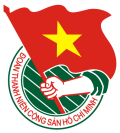 Tài liệu
SINH HOẠT CHI ĐOÀN
CHỈ THỊ CỦA BAN BÍ THƯ
VỀ LÃNH ĐẠO ĐẠI HỘI ĐOÀN TNCS HỒ CHÍ MINH

	2- Chỉ đạo việc chuẩn bị nhân sự đúng nguyên tắc, quy trình theo quy định của Điều lệ Đảng, Điều lệ Đoàn Thanh niên Cộng sản Hồ Chí Minh và Quy chế cán bộ đoàn; ban chấp hành đoàn khoá mới phải bảo đảm phẩm chất, năng lực, uy tín, đáp ứng yêu cầu, nhiệm vụ trong thời kỳ mới, có số lượng, cơ cấu hợp lý, có sự kế thừa và phát triển. Quan tâm bố trí công tác đối với những cán bộ đoàn chuyên trách khi kết thúc nhiệm kỳ.
	3- Chỉ đạo công tác tuyên truyền trước, trong và sau đại hội, tạo sự chuyển biến mạnh mẽ về nhận thức của cấp ủy, tổ chức đảng, chính quyền các cấp và toàn xã hội về ý nghĩa, tầm quan trọng của việc chăm lo cho thế hệ trẻ; lãnh đạo đoàn các cấp phát động, tổ chức các phong trào thi đua sôi nổi, rộng khắp, thiết thực chào mừng đại hội; đa dạng hoá hình thức và đẩy mạnh việc tuyên truyền trên các phương tiện thông tin đại chúng; tăng cường phát hiện, biểu dương, cổ vũ, nhân rộng các điển hình tiên tiến trong đoàn viên, thanh niên tạo khí thế sôi nổi về sự kiện chính trị quan trọng của thanh niên; giao đoàn thanh niên tích cực tham gia vào việc thực hiện nhiệm vụ phát triển kinh tế-xã hội tại địa phương, đơn vị; đồng thời, nhân dịp này, lựa chọn, công bố và triển khai thực hiện những chương trình, công trình chăm lo cho thanh niên, thiếu nhi.
	4- Chỉ đạo các cấp chính quyền, các ban, ngành chức năng bảo đảm những điều kiện cần thiết để Đoàn Thanh niên Cộng sản Hồ Chí Minh tổ chức Đại hội trang trọng, tiết kiệm, hiệu quả và đúng tiến độ.
	5- Ban Chấp hành Trung ương Đoàn tích cực theo dõi, chỉ đạo ban chấp hành đoàn các cấp chủ động xây dựng kế hoạch tổ chức đại hội, nội dung văn kiện, công tác nhân sự báo cáo ban thường vụ cấp uỷ cùng cấp; chủ động triển khai công tác chuẩn bị nội dung, nhân sự và công tác bảo đảm để tổ chức thành công Đại hội lần thứ XI Đoàn Thanh niên Cộng sản Hồ Chí Minh.
	6- Thời gian tiến hành đại hội đoàn cấp cơ sở, cấp huyện, cấp tỉnh từ đầu quý I/2017 đến đầu quý IV/2017; tổ chức Đại hội lần thứ XI Đoàn Thanh niên Cộng sản Hồ Chí Minh vào tháng 12/2017.
	7- Ban Dân vận Trung ương chủ trì, phối hợp với Ban Bí thư Trung ương Đoàn Thanh niên Cộng sản Hồ Chí Minh, Ban Tổ chức Trung ương, Ban Tuyên giáo Trung ương, Ủy ban Kiểm tra Trung ương và Văn phòng Trung ương Đảng giúp Ban Bí thư theo dõi, chỉ đạo thực hiện Chỉ thị này.
	Chỉ thị này phổ biến đến chi bộ.
 (Nguồn Chinhphu.vn)
3
THÁNG 10  
2016
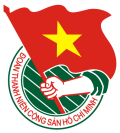 Tài liệu
SINH HOẠT CHI ĐOÀN
Kỷ niệm 60 năm ngày truyền thống Hội Liên hiệp Thanh niên Việt Nam
 (15/10/1956 - 15/10/2016)
--------------
	Trải qua hơn nửa thế kỷ xây dựng, phấn đấu trưởng thành dưới sự lãnh đạo của Đảng, với vai trò nòng cốt chính trị của Đoàn TNCS Hồ Chí Minh, Hội Liên hiệp Thanh niên (LHTN) Việt Nam ngày càng xứng đáng là tổ chức xã hội rộng rãi của thanh niên và các tổ chức thanh niên Việt Nam yêu nước theo tư tưởng Hồ Chí Minh và lý tưởng của Đảng Cộng sản Việt Nam, đoàn kết mọi tầng lớp thanh niên Việt Nam trong và ngoài nước cùng phấn đấu cho lý tưởng độc lập dân tộc và chủ nghĩa xã hội vì mục tiêu dân giàu, nước mạnh, dân chủ, công bằng, văn minh, vì hạnh phúc và sự tiến bộ của thanh niên.











Biểu trưng kỷ niệm 60 năm Ngày truyền thống Hội Liên hiệp Thanh niên Việt Nam (15/10/1956 -15/10/2016)

	Ngay sau khi Cách mạng tháng Tám thành công, Đảng ta và Chủ tịch Hồ Chí Minh đã chủ trương phải hình thành một mặt trận thanh niên rộng rãi và thống nhất do Đoàn Thanh niên Cứu quốc làm nòng cốt. Ban Thường vụ Trung ương Đảng chỉ thị cho Tổng bộ Việt Minh chuẩn bị hình thành mặt trận đoàn kết rộng rãi các tầng lớp thanh niên lấy tên là Đoàn thanh niên Việt Nam. Tháng 6/1946, Tổng đoàn Thanh niên Việt Nam ra đời (gọi tắt là Đoàn Thanh niên Việt Nam), sau đổi thành Liên đoàn Thanh niên Việt Nam - một tổ chức rộng rãi của mọi thanh niên yêu nước tự nguyện đứng vào hàng ngũ của Liên đoàn do Đoàn Thanh niên Cứu quốc làm nòng cốt. Cuối năm 1946, Liên đoàn Thanh niên Việt Nam là thành viên chính thức của Liên đoàn Thanh niên dân chủ thế giới. 
	Tháng 02/1950, Liên đoàn Thanh niên Việt Nam tổ chức Đại hội lần thứ I tại xã Cao Vân, huyện Đại Từ, tỉnh Thái Nguyên. Đại hội là sự thể hiện khối đoàn kết của toàn thể thanh niên Việt Nam trong mặt trận thanh niên vì mục tiêu kháng chiến thắng lợi. Đại hội đã thông qua Nghị quyết và Điều lệ của Liên đoàn Thanh niên Việt Nam và bầu đồng chí Nguyễn Chí Thanh, Ủy viên BCH Trung ương Đảng làm Chủ tịch Liên đoàn Thanh niên Việt Nam (đồng chí Nguyễn Chí Thanh sau này là Uỷ viên Bộ Chính trị Trung ương Đảng, Đại tướng, Chủ nhiệm Tổng cục Chính trị Quân đội nhân dân Việt Nam).
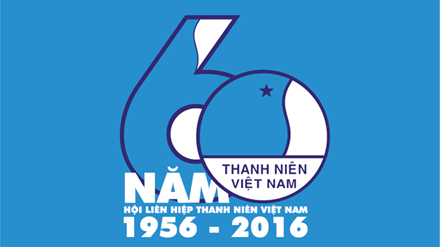 4
THÁNG 10  
2016
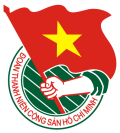 Tài liệu
SINH HOẠT CHI ĐOÀN
Kỷ niệm 60 năm ngày truyền thống Hội Liên hiệp Thanh niên Việt Nam
 (15/10/1956 - 15/10/2016)
--------------
	Dưới sự lãnh đạo của Đảng và Bác Hồ kính yêu, qua chín năm kháng chiến đầy gian khổ nhưng vô cùng anh dũng, Liên đoàn Thanh niên Việt Nam đã đoàn kết, tập hợp đoàn viên, hội viên, thanh niên, phát huy cao độ chủ nghĩa anh hùng cách mạng trong chiến đấu, phục vụ chiến đấu và lao động sản xuất, góp phần tích cực vào thắng lợi vĩ đại của cuộc kháng chiến chống thực dân Pháp.
	Trong khí thế tiến công mạnh mẽ của tuổi trẻ miền Bắc đang ngày đêm hàn gắn vết thương chiến tranh, khôi phục, phát triển kinh tế văn hóa xã hội và tuổi trẻ miền Nam đấu tranh ngày càng quyết liệt với quân Mỹ - Diệm; từ ngày 08/10 đến ngày 15/10 năm 1956, Trung ương Liên đoàn Thanh niên Việt Nam và Ban vận động Mặt trận Thanh niên toàn quốc triệu tập Đại hội tại Nhà hát lớn Hà Nội để thống nhất các tổ chức thanh niên Việt Nam và lấy tên là Hội Liên hiệp Thanh niên Việt Nam.
	Ngày 15/10/1956, Đại hội vinh dự được đón Bác Hồ kính yêu đến dự. Huấn thị tại Đại hội, Bác căn dặn: “...Là người chủ tương lai, cho nên toàn thể thanh niên ta phải đoàn kết chặt chẽ, phấn đấu anh dũng, vượt mọi khó khăn, thi đua giúp sức vào sự nghiệp xây dựng nước nhà tốt đẹp - một nước Việt Nam hoà bình, thống nhất, độc lập, dân chủ và giàu mạnh...”. Đại hội đã hiệp thương chọn cử Ban Chấp hành Trung ương Hội gồm 52 thành viên do Bác sỹ - Anh hùng Lao động Phạm Ngọc Thạch làm Chủ tịch. Đại hội xác định tinh thần cơ bản của Hội Liên hiệp Thanh niên Việt Nam là: “Đoàn kết rộng rãi, lâu dài, dựa trên sự thật thà, thân ái giúp đỡ nhau, tôn trọng tính chất độc lập của các tổ chức và làm việc theo phương pháp dân chủ bàn bạc để cùng nhau thỏa thuận, thống nhất ý kiến và thực hiện”. Đại hội nhiệt liệt hoan nghênh lời tuyên bố của Liên đoàn Thanh niên Việt Nam hòa mình vào Hội Liên hiệp Thanh niên Việt Nam. Đồng thời khẳng định Hội Liên hiệp Thanh niên Việt Nam là thành viên của Mặt trận Tổ quốc Việt Nam và Liên đoàn thanh niên dân chủ thế giới.
	Ngày 20/12/1960, Mặt trận Dân tộc giải phóng miền Nam Việt Nam ra đời. Tiếp sau đó, Hội LHTN giải phóng miền Nam được thành lập bao gồm Hội Liên hiệp Sinh viên giải phóng, Hội Học sinh giải phóng và các tổ chức thanh niên yêu nước khác do nhà văn, nhà báo Trần Bạch Đằng, Ủy viên Đoàn Chủ tịch Mặt trận dân tộc giải phóng miền Nam Việt Nam làm Chủ tịch Hội.
	Tháng 12/1961, Đại hội đại biểu toàn quốc Hội LHTN Việt Nam lần thứ II được tổ chức tại Thủ đô Hà Nội. Tham dự Đại hội có hơn 400 đại biểu của các tổ chức và tầng lớp thanh niên. Đại hội vinh dự được đón Bác Hồ, Thủ tướng Phạm Văn Đồng và các đồng chí đại diện Bộ Chính trị, Ban Chấp hành Trung ương Đảng, đại diện Chính phủ, Quốc hội và Mặt trận Tổ quốc Việt Nam tới dự. Trong bài nói chuyện với Đại hội, Bác Hồ đã bày tỏ niềm tin yêu sâu sắc đối với thanh niên. Người nói: “Bác rất yêu quý thanh niên,
5
THÁNG 10  
2016
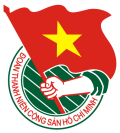 Tài liệu
SINH HOẠT CHI ĐOÀN
Kỷ niệm 60 năm ngày truyền thống Hội Liên hiệp Thanh niên Việt Nam
 (15/10/1956 - 15/10/2016)
--------------
	- Vì thanh niên là người tiếp sức cách mạng cho thế hệ thanh niên già, đồng thời là người phụ trách dìu dắt thế hệ thanh niên tương lai - tức là các cháu nhi đồng.
	- Vì thanh niên là người xung phong trong công cuộc phát triển kinh tế và văn hoá, trong sự nghiệp xây dựng chủ nghĩa xã hội.
	- Vì thanh niên là lực lượng cơ bản trong bộ đội, công an và dân quân tự vệ, đang hăng hái giữ gìn trật tự, trị an, bảo vệ Tổ quốc. 
	- Vì trong mọi công việc, thanh niên thi đua thực hiện khẩu hiệu: “Đâu cần, thanh niên có; việc gì khó, thanh niên làm” .
	







	





	Đại hội đã hiệp thương chọn cử Ủy ban Trung ương Hội gồm 78 thành viên do Giáo sư Phạm Huy Thông – Giám đốc trường Đại học Sư phạm Hà Nội làm Chủ tịch Hội. Đại hội đã phát động thanh niên tích cực tham gia thực hiện kế hoạch 5 năm lần thứ nhất và ra sức ủng hộ cho cuộc đấu tranh của đồng bào và thanh niên miền Nam.
	Thực hiện Nghị quyết của Đại hội, hơn một vạn tập thể thanh niên đã phấn đấu đạt nhiều thành tích to lớn trong quá trình thực hiện kế hoạch 5 năm lần thứ nhất; 80 vạn đoàn viên, hội viên, thanh niên miền Bắc tự nguyện đăng ký phấn đấu theo tinh thần "Mỗi người làm việc bằng hai"; 15 vạn thanh niên tình nguyện gia nhập các Đội Thanh niên Xung phong chống Mỹ, cứu nước. Hơn 3 triệu lượt thanh niên đăng ký tham gia phong trào "Ba sẵn sàng" và hơn 2 triệu lượt thanh niên đăng ký tham gia phong trào "Năm xung phong" cùng hàng triệu lượt đoàn viên, thanh niên, hội viên tình nguyện tham gia lực lượng vũ trang, nêu cao quyết tâm “Xẻ dọc Trường Sơn đi cứu nước”, xứng đáng với lời khen của Bác Hồ “Các cháu là thế hệ anh hùng của dân tộc Việt Nam anh hùng”. 
	Cuộc kháng chiến chống Mỹ, cứu nước thắng lợi, Bắc - Nam sum họp một
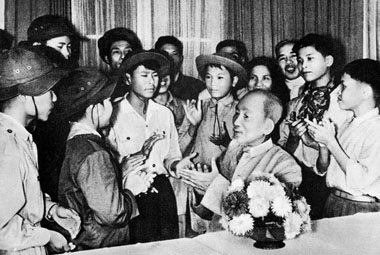 6
THÁNG 10  
2016
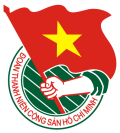 Tài liệu
SINH HOẠT CHI ĐOÀN
Kỷ niệm 60 năm ngày truyền thống Hội Liên hiệp Thanh niên Việt Nam
 (15/10/1956 - 15/10/2016)
--------------
nhà; thực hiện Nghị quyết của Hội nghị Ban Chấp hành Trung ương Đoàn lần thứ 22 - Khóa III, tại thành phố Hồ Chí Minh, trong hai ngày 20 và 21/9/1976, đoàn đại biểu Hội LHTN Việt Nam và đoàn đại biểu Hội LHTN giải phóng miền Nam đã tổ chức Hội nghị thống nhất Mặt trận Thanh niên trong cả nước lấy tên chung là Hội LHTN Việt Nam. Đây là sự kiện chính trị trọng đại trong phong trào thanh niên nước ta. 
	Hội nghị thông qua Điều lệ mới của Hội LHTN Việt Nam và hiệp thương chọn cử Uỷ ban Trung ương Hội LHTN Việt Nam gồm 96 thành viên do Giáo sư Lê Quang Vịnh làm Chủ tịch. Trong hai ngày tiếp theo 24 và 25/9/1976, Hội nghị toàn quốc của Hội LHTN Việt Nam tiếp tục họp tại thành phố Hồ Chí Minh thảo luận và đề ra nội dung công tác Hội trong thời kỳ mới. Đây là hình ảnh sinh động trong khối đại đoàn kết, tập hợp, thống nhất của thanh niên Việt Nam, là lực lượng hùng hậu của tuổi trẻ Việt Nam để xây dựng và bảo vệ Tổ quốc. Hội nghị đã biểu dương những chiến công của thế hệ trẻ trong sự nghiệp chống Mỹ, cứu nước và xây dựng chủ nghĩa xã hội. Đặc biệt, Hội nghị đã dành thời gian thảo luận công tác củng cố tổ chức Hội LHTN Việt Nam trong thời kỳ cách mạng mới. 
Tháng 9/1988, Hội nghị Uỷ ban Trung ương Hội LHTN Việt Nam họp tại Hà Nội đã tiến hành kiện toàn Uỷ ban Trung ương Hội. Anh Hà Quang Dự, Bí thư thứ nhất Ban Chấp hành Trung ương Đoàn khoá V được hiệp thương chọn cử làm Chủ tịch Hội thay Giáo sư Lê Quang Vịnh nhận nhiệm vụ mới.
	Ngày 08/12/1994, Đại hội đại biểu toàn quốc Hội LHTN Việt Nam lần thứ III chính thức khai mạc tại Thủ đô Hà Nội với 400 đại biểu tham dự. Đại hội đã thông qua Điều lệ (sửa đổi) của Hội LHTN Việt Nam, hiệp thương chọn cử Uỷ ban Trung ương Hội gồm 110 thành viên, Đoàn Chủ tịch gồm 19 thành viên do anh Hồ Đức Việt, Uỷ viên Ban Chấp hành Trung ương Đảng, Bí thư thứ nhất Ban Chấp hành Trung ương Đoàn làm Chủ tịch Hội. Đại hội đã quyết định lấy ngày 15/10/1956 là ngày truyền thống hàng năm của Hội LHTN Việt Nam và quyết định các nhiệm vụ chủ yếu của Hội từ năm 1994 đến năm 1999 với 5 chương trình là: "Lập thân, lập nghiệp, xây dựng đất nước phồn vinh”; "Nâng cao dân trí, bồi dưỡng tài năng trẻ, phát triển văn hoá, thể dục thể thao”; "Bảo vệ Tổ quốc, giữ gìn trật tự an ninh”; "Công tác xã hội, bảo vệ môi trường” và "Hợp tác hữu nghị với tuổi trẻ trong khu vực và trên thế giới”; 3 cuộc vận động là: "Tiết kiệm, tích luỹ”, "Chống mù chữ, chống thất học” và “Hiến máu nhân đạo”. 
	Đến cuối năm 1996, đồng chí Hồ Đức Việt được Bộ Chính trị điều động nhận nhiệm vụ mới. Hội nghị Uỷ ban Trung ương Hội LHTN Việt Nam được tổ chức vào tháng 3 năm 1998, đã hiệp thương chọn cử chị Trương Thị Mai, Bí thư Trung ương Đoàn làm Chủ tịch Hội LHTN Việt Nam.
7
THÁNG 10  
2016
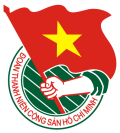 Tài liệu
SINH HOẠT CHI ĐOÀN
Kỷ niệm 60 năm ngày truyền thống Hội Liên hiệp Thanh niên Việt Nam
 (15/10/1956 - 15/10/2016)
--------------
	Thực hiện Nghị quyết của Đại hội, trong nhiệm kỳ 5 năm, các cấp bộ Hội đã huy động được số vốn hàng trăm tỷ đồng hỗ trợ cho 700.000 hội viên, thanh niên tổ chức sản xuất, kinh doanh nâng cao thu nhập phát triển kinh tế, xây dựng 3.500 câu lạc bộ khuyến nông, đảm nhận 93.500 công trình thanh niên trị giá 276 tỷ đồng thu hút gần 12 triệu lượt hội viên, thanh niên tham gia; phát động chiến dịch "Ánh sáng văn hoá hè”, phong trào thanh niên tình nguyện thu hút gần 80.000 hội viên, thanh niên tham gia, mở gần 35.000 lớp học xoá mù chữ cho 500.000 lượt người; công tác xây dựng, củng cố, nâng cao chất lượng tổ chức Hội có nhiều bước phát triển tích cực. 
	Nhằm đánh giá kết quả công tác Hội và phong trào thanh niên nhiệm kỳ 1994 - 1999, đồng thời đề ra phương hướng nhiệm kỳ mới; từ ngày 13 đến ngày 15 tháng 01 năm 2000, Đại hội đại biểu toàn quốc Hội LHTN Việt Nam lần thứ IV đã được tổ chức tại Thủ đô Hà Nội với sự tham gia của 599 đại biểu. Đại hội diễn ra vào thời điểm dân tộc ta cùng cả nhân loại bước vào thời khắc lịch sử chuyển giao giữa hai thế kỷ. Đại hội đã thông qua Điều lệ Hội sửa đổi và quyết định đề ra 5 cuộc vận động là: "Học tập, sáng tạo vượt bậc vì sự nghiệp công nghiệp hoá, hiện đại hoá đất nước”; "Giúp nhau lập nghiệp vì dân giàu, nước mạnh”; "Thanh niên tình nguyện vì cuộc sống cộng đồng”; "Vì chủ quyền Tổ quốc, vì cuộc sống bình yên” và "Xây dựng nếp sống văn minh đậm đà bản sắc dân tộc”. 
	Đại hội hiệp thương chọn cử chị Trương Thị Mai, Bí thư Trung ương Đoàn, Chủ tịch Hội LHTN Việt Nam khóa III giữ chức Chủ tịch Hội LHTN Việt Nam khóa IV. Tại kỳ họp Uỷ ban Trung ương Hội LHTN Việt Nam lần thứ 5 (khoá IV) ngày 15/2/2003, đã hiệp thương kiện toàn Uỷ ban Trung ương Hội khoá IV và hiệp thương chọn cử anh Hoàng Bình Quân, Uỷ viên Ban Chấp hành Trung ương Đảng, Bí thư thứ nhất Ban Chấp hành Trung ương Đoàn làm Chủ tịch Hội LHTN Việt Nam thay chị Trương Thị Mai nhận nhiệm vụ mới. 
	Thực hiện Nghị quyết Đại hội, nhiệm kỳ 2000 - 2005, kết quả công tác Hội và phong trào thanh niên Việt Nam có nhiều bước phát triển, 5 cuộc vận động của Hội đã góp phần không nhỏ vào sự tạo dựng, bồi đắp những phẩm chất, đức tính cho lớp thanh niên Việt Nam trưởng thành trong thời kỳ công nghiệp hoá, hiện đại hoá đất nước. Gần 290.000 hội viên, thanh niên được nhận học bổng với số tiền trên 60 tỷ đồng; 361.000 hội viên, thanh niên hỗ trợ, giúp nhau lập nghiệp với số tiền lên tới 206 tỷ đồng; gần 500.000 hội viên, thanh niên được chuyển giao, tiếp nhận các kiến thức khoa học, kỹ thuật; chỉ tính riêng hơn 3.000 hội viên Hội các nhà doanh nghiệp trẻ Việt Nam đã đạt doanh thu trên 5 tỷ USD/năm và tạo việc làm với thu nhập ổn định cho trên 600.000 lao động; 226.583 hội viên, thanh niên tham gia hiến máu nhân đạo; gần 20 triệu lượt cán bộ, hội viên, thanh
8
THÁNG 10  
2016
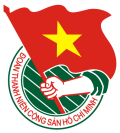 Tài liệu
SINH HOẠT CHI ĐOÀN
Kỷ niệm 60 năm ngày truyền thống Hội Liên hiệp Thanh niên Việt Nam
 (15/10/1956 - 15/10/2016)
--------------
niên tham gia các chiến dịch thanh niên tình nguyện; đầu nhiệm kỳ chỉ có 2,5 triệu hội viên, thanh niên tham gia, đến hết năm 2004, tổng số hội viên, thanh niên trong cả nước đạt 5,6 triệu (vượt kế hoạch đề ra 600.000 hội viên, thanh niên)… Những thành tích trên đã góp phần không nhỏ vào thành tựu của công cuộc đổi mới, phát triển kinh tế, xã hội của đất nước trong thời gian qua.
	Được sự quan tâm, chỉ đạo của Ban Bí thư Trung ương Đảng, từ ngày 25 đến ngày 27/02/2005, Đại hội đại biểu toàn quốc Hội LHTN Việt Nam lần thứ V đã diễn ra trọng thể tại Thủ đô Hà Nội với sự tham gia của 798 đại biểu. Đại hội diễn ra vào thời điểm toàn Đảng, toàn dân, toàn quân ta đang ra sức phấn đấu thực hiện thắng lợi Nghị quyết đại hội Đảng toàn quốc lần thứ IX và kế hoạch 5 năm (2001 - 2005). Đồng chí Nông Đức Mạnh - Tổng Bí thư Ban Chấp hành Trung ương Đảng đã có bài phát biểu quan trọng chỉ đạo Đại hội, đồng thời, thay mặt Ban Chấp hành Trung ương Đảng, đồng chí đã trao tặng thanh niên Việt Nam và Hội LHTN Việt Nam bức trướng mang dòng chữ “Thanh niên Việt Nam đoàn kết, sáng tạo, hăng hái tình nguyện xây dựng và bảo vệ Tổ quốc”. 
	Đại hội đã tổng kết công tác Hội và phong trào thanh niên nhiệm kỳ IV và đề ra phương hướng công tác Hội nhiệm kỳ V, thông qua Điều lệ Hội sửa đổi, hiệp thương chọn cử Uỷ ban Trung ương Hội khoá V gồm 135 thành viên; anh Nông Quốc Tuấn, Bí thư Trung ương Đoàn được hiệp thương chọn cử giữ chức Chủ tịch Hội LHTN Việt Nam. Đại hội Hội LHTN Việt Nam lần thứ V đã phát động thanh niên Việt Nam hưởng ứng và tham gia 5 cuộc vận động lớn trong nhiệm kỳ 2005 - 2010 là: "Thanh niên đi đầu trong xã hội học tập”; "Thanh niên làm kinh tế giỏi, tích cực tham gia xoá đói giảm nghèo”; “Thanh niên tình nguyện vì cuộc sống cộng đồng”; “Thanh niên vì cuộc sống bình yên, vì chủ quyền Tổ quốc” và "Thanh niên sống đẹp”.
	Thực hiện Nghị quyết Đại hội V, công tác Hội và phong trào thanh niên có nhiều bước phát triển tích cực; các hoạt động của Hội đã phát huy được tính sáng tạo, thái độ chủ động, khơi dậy tinh thần xung kích tình nguyện, tính tích cực của tuổi trẻ; hoạt động của Hội các cấp thiết thực, gần gũi với các tầng lớp thanh niên hơn, đã đồng hành với hội viên, thanh niên; góp phần tạo nên diện mạo mới của phong trào thanh niên trong thời kỳ hội nhập, đưa phong trào thanh niên trở thành hành động cách mạng sôi nổi và hiệu quả, thực hiện các chương trình kinh tế - xã hội của địa phương; giữ vững quốc phòng, an ninh, trật tự và an toàn xã hội. Các chương trình, cuộc vận động của Hội với những mô hình thiết thực đã đi vào chiều sâu và định hướng ngay từ đầu do vậy các hoạt động đều đạt hiệu quả cả về mặt phong trào và ý nghĩa hoạt động xã hội, tạo nên sức lan toả của phong trào đối với hội viên, thanh niên.
	Hội nghị Uỷ ban Trung ương Hội LHTN Việt Nam lần thứ 5 - khóa V năm
9
THÁNG 10  
2016
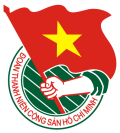 Tài liệu
SINH HOẠT CHI ĐOÀN
Kỷ niệm 60 năm ngày truyền thống Hội Liên hiệp Thanh niên Việt Nam
 (15/10/1956 - 15/10/2016)
--------------
2008 đã hiệp thương chọn cử anh Võ Văn Thưởng, Uỷ viên Dự khuyết Ban Chấp hành Trung ương Đảng, Bí thư thứ nhất Trung ương Đoàn làm Chủ tịch Hội LHTN Việt Nam thay anh Nông Quốc Tuấn nhận nhiệm vụ mới.
	Đại hội đại biểu toàn quốc Hội LHTN Việt Nam lần thứ VI, sự kiện chính trị quan trọng, ngày hội lớn của thanh niên Việt Nam được tổ chức trong 2 ngày 26 và 27/4/2010 tại Thủ đô Hà Nội. Tham dự Đại hội có 995 đại biểu đại diện cho khối đại đoàn kết các tầng lớp thanh niên của 54 dân tộc anh em. Tại Đại hội, đồng chí Nông Đức Mạnh, Tổng Bí thư Ban Chấp hành Trung ương Đảng Cộng sản Việt Nam đã có bài phát biểu quan trọng, khẳng định những đóng góp của tuổi trẻ Việt Nam vào sự nghiệp xây dựng và bảo vệ Tổ quốc trong 5 năm qua. Đồng thời, thay mặt Ban Chấp hành Trung ương Đảng, đồng chí đã tặng thanh niên Việt Nam và Hội LHTN Việt Nam bức trướng mang dòng chữ: “Thanh niên Việt Nam xây hoài bão lớn, đoàn kết, sáng tạo, xung kích vì sự nghiệp xây dựng và bảo vệ Tổ quốc”. 
	Với tinh thần “Thanh niên Việt Nam xây hoài bão lớn, chung sức trẻ vì Tổ quốc giàu mạnh và văn minh”, Đại hội đã phát động trong thanh niên cả nước 3 cuộc vận động:  “Thanh niên sống đẹp - sống có ích”; “Thanh niên tình nguyện vì an sinh xã hội và bảo vệ môi trường” và “Thanh niên lập thân, lập nghiệp, làm giàu chính đáng”;  2 chương trình: “Khi Tổ quốc cần” và “Xây dựng, phát triển tổ chức Hội, mở rộng mặt trận đoàn kết, tập hợp thanh niên”.  Đại hội đã hiệp thương chọn cử Ủy ban Trung ương Hội LHTN Việt Nam khóa VI gồm 155 thành viên; anh Nguyễn Phước Lộc, Ủy viên Ban Thường vụ Trung ương Đoàn, Phó Chủ tịch Thường trực Trung ương Hội LHTN Việt Nam khóa V được hiệp thương chọn cử giữ chức Chủ tịch Hội LHTN Việt Nam khóa VI, nhiệm kỳ 2010 - 2015.
	Tại Hội nghị Ủy ban Trung ương Hội LHTN Việt Nam lần thứ 7, khóa VI, anh Phan Văn Mãi, Bí thư thường trực Ban chấp hành Trung ương Đoàn được hiệp thương chọn cử làm Chủ tịch Hội LHTN Việt Nam khóa VI thay anh Nguyễn Phước Lộc được điều động, phân công nhận nhiệm vụ mới.
	Tại Hội nghị Ủy ban Trung ương Hội LHTN Việt Nam lần thứ 10, khóa VI, anh Nguyễn Đắc Vinh, Ủy viên dự khuyết Ban chấp hành Trung ương Đảng, Bí thư thứ nhất Ban chấp hành Trung ương Đoàn được hiệp thương chọn cử làm Chủ tịch Hội LHTN Việt Nam khóa VI thay anh Phan Văn Mãi được điều động, phân công nhận nhiệm vụ mới.
	Đại hội đại biểu toàn quốc Hội LHTN Việt Nam lần thứ VII, nhiệm kỳ 2014 - 2019 là sự kiện lớn của tuổi trẻ, ngày hội đoàn kết các tầng lớp thanh niên Việt Nam, đánh dấu bước phát triển mới của tổ chức Hội và phong trào thanh niên, diễn ra từ ngày 27 đến ngày 29 tháng 12 năm 2014 tại Thủ đô Hà Nội đã
10
THÁNG 10  
2016
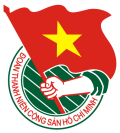 Tài liệu
SINH HOẠT CHI ĐOÀN
Kỷ niệm 60 năm ngày truyền thống Hội Liên hiệp Thanh niên Việt Nam
 (15/10/1956 - 15/10/2016)
--------------
thành công tốt đẹp. Tham dự Đại hội có 800 đại biểu chính thức là những cán bộ Hội, hội viên xuất sắc và cá nhân tiêu biểu trong và ngoài nước, đại diện cho khối đại đoàn kết các tầng lớp thanh niên của 54 dân tộc Việt Nam. Tại Đại hội, đồng chí Nguyễn Phú Trọng, Tổng Bí thư Ban Chấp hành Trung ương Đảng Cộng sản Việt Nam đã có bài phát biểu quan trọng, khẳng định những đóng góp của thanh niên Việt Nam trong xây dựng và bảo vệ Tổ quốc, một trong những nhân tố quyết định sự thành bại của sự nghiệp đổi mới, xây dựng chủ nghĩa xã hội.
	Với tinh thần “Trung thực, Trách nhiệm, Nghị lực, Cống hiến”, Đại hội có nhiệm vụ kiểm điểm, đánh giá kết quả thực hiện Nghị quyết Đại hội đại biểu toàn quốc Hội Liên hiệp Thanh niên Việt Nam lần thứ VI, nhiệm kỳ 2010 - 2014; xác định mục tiêu, phương hướng, nhiệm vụ công tác Hội và phong trào thanh niên nhiệm kỳ 2014 – 2019, xây dựng Hội Liên hiệp Thanh niên Việt Nam vững mạnh, tập hợp rộng rãi các tầng lớp thanh niên yêu nước, cùng toàn Đảng, toàn quân, toàn dân xây dựng và bảo vệ vững chắc Tổ quốc Việt Nam xã hội chủ nghĩa. Đại hội đã hiệp thương chọn cử Ủy ban Trung ương Hội LHTN Việt Nam khóa VII gồm 157 ủy viên; anh Nguyễn Phi Long, Bí thư BCH Trung ương Đoàn, Phó Chủ tịch Thường trực Trung ương Hội LHTN Việt Nam khóa VI được hiệp thương chọn cử giữ chức Chủ tịch Hội LHTN Việt Nam khóa VII, nhiệm kỳ 2014 - 2019.
	Kỷ niệm 60 năm ngày truyền thống Hội LHTN Việt Nam, năm thứ hai triển khai Nghị quyết Đại hội toàn quốc Hội LHTN Việt Nam lần thứ VII, năm đầu tiên triển khai Nghị quyết Đại hội Đảng toàn quốc lần thứ XII, mỗi thanh niên Việt Nam có quyền tự hào: Trong mỗi chặng đường của lịch sử dân tộc, dưới sự lãnh đạo của Đảng, với vai trò nòng cốt chính trị của Đoàn TNCS Hồ Chí Minh, Hội Liên hiệp Thanh niên Việt Nam đã có những đóng góp xuất sắc vào sự nghiệp xây dựng và bảo vệ Tổ quốc Việt Nam xã hội chủ nghĩa. Nêu cao các truyền thống vẻ vang của Hội và các tầng lớp thanh niên Việt Nam, đó là: 
	1. Truyền thống yêu nước nồng nàn, một lòng trung thành với chế độ, với lý tưởng của Đảng và Bác Hồ kính yêu; gắn bó, đoàn kết, thương yêu giúp đỡ nhau cùng tiến bộ trong tổ chức Hội, tin tưởng và tự hào về Hội Liên hiệp Thanh niên Việt Nam, ra sức xây dựng Hội Liên hiệp Thanh niên Việt Nam nhằm đoàn kết, tập hợp thanh niên và tạo nguồn lực bổ sung cho Đoàn. Truyền thống quý báu đó đã tạo nên động lực vô cùng quý giá xuyên xuốt các chặng đường lịch sử; thế hệ trẻ sẵn sàng xả thân vì Tổ quốc, vì chủ nghĩa xã hội, gắn bó thương yêu giúp đỡ nhau trong học tập, lao động, sẵn sàng nhường áo sẻ cơm, sẵn sàng giúp
đỡ đồng bào bị thiên tai, dịch họa “Thương người như thể thương thân”. Dù ở bất cứ hoàn cảnh nào, điều kiện nào thanh niên nước ta quyết không quản ngại khó khăn, gian khổ hi sinh, chiến đấu quên mình, sáng tạo trong lao động sản
11
THÁNG 10  
2016
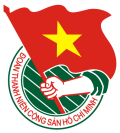 Tài liệu
SINH HOẠT CHI ĐOÀN
Kỷ niệm 60 năm ngày truyền thống Hội Liên hiệp Thanh niên Việt Nam
 (15/10/1956 - 15/10/2016)
--------------
xuất, xung phong tình nguyện, đoàn kết thương yêu nhau vươn lên góp phần xây dựng và bảo vệ Tổ quốc Việt Nam xã hội chủ nghĩa.
	2. Truyền thống của đội quân xung kích cách mạng, xung phong tình nguyện, dám đón lấy những nhiệm vụ nặng nề mà lịch sử giao phó, dám đi đến những nơi gian khổ nhất, khi Đảng và nhân dân kêu gọi, thanh niên luôn sẵn sàng với tinh thần tự giác cao. Các thế hệ đi trước đã tình nguyện “Xếp bút nghiên lên đường tranh đấu”; “Cảm tử cho Tổ quốc quyết sinh”; “Xẻ dọc Trường Sơn đi cứu nước” cho đến “Thanh niên lập nghiệp”; “Tuổi trẻ giữ nước”; “Thanh niên tình nguyện”, “Khi Tổ quốc cần – Thanh niên hành động”, “Tôi yêu Tổ quốc tôi”… đó là sợi chỉ đỏ xuyên suốt cả quá trình lịch sử với truyền thống của đội quân xung phong tình nguyện bắt nguồn từ lòng yêu nước, yêu chủ nghĩa xã hội, không cam chịu mất nước, làm nô lệ; không cam chịu đói nghèo lạc hậu. Thực hiện lời dạy của Bác Hồ kính yêu “Đâu cần thanh niên có, đâu khó có thanh niên”.
	3. Truyền thống hiếu học, cần cù, say mê sáng tạo, nghiên cứu khoa học, ham hiểu biết, có ý chí vượt khó, có hoài bão lớn để vươn tới những đỉnh cao của khoa học, kỹ thuật, công nghệ, văn học, nghệ thuật, thể dục thể thao. Say mê sáng tạo trong hoạt động thực tiễn, dù trong điều kiện khó khăn, thiếu thốn vẫn quyết tâm học tập, rèn luyện, cống hiến cho sự nghiệp của dân tộc và của Đảng.
Với những cống hiến xuất sắc của các thế hệ cán bộ, hội viên và các tầng lớp thanh niên Việt Nam, Hội Liên hiệp Thanh niên Việt Nam đã vinh dự được Chủ tịch nước Cộng hoà Xã hội Chủ nghĩa Việt Nam tặng thưởng Huân chương Độc lập hạng Nhất năm 1999 và Huân chương Hồ Chí Minh năm 2005 vì “Đã có nhiều thành tích xuất sắc trong công tác tổ chức, vận động thanh niên tham gia các phong trào phát triển kinh tế, văn hoá, xã hội, giữ gìn an ninh quốc phòng, góp phần xây dựng chủ nghĩa xã hội và bảo vệ Tổ quốc”.
	 Ngày nay, trong công cuộc đổi mới, thanh niên luôn là người đi đầu trong sự nghiệp công nghiệp hoá, hiện đại hoá đất nước vì mục tiêu dân giàu, nước mạnh, dân chủ, công bằng, văn minh theo lý tưởng của Đảng và Bác Hồ kính yêu. Phát huy những giá trị truyền thống vẻ vang của Hội Liên hiệp Thanh niên Việt Nam, các thế hệ hội viên, thanh niên Việt Nam nguyện một lòng đi theo con đường mà Đảng, Bác Hồ và nhân dân ta đã lựa chọn; cống hiến tất cả tài năng, sức lực và trí tuệ của mình trong công cuộc xây dựng và bảo vệ Tổ quốc Việt Nam xã hội chủ nghĩa./.

(Trung ương Hội Liên hiệp thanh niên Việt Nam)
12
THÁNG 10  
2016
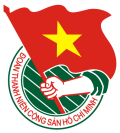 Tài liệu
SINH HOẠT CHI ĐOÀN
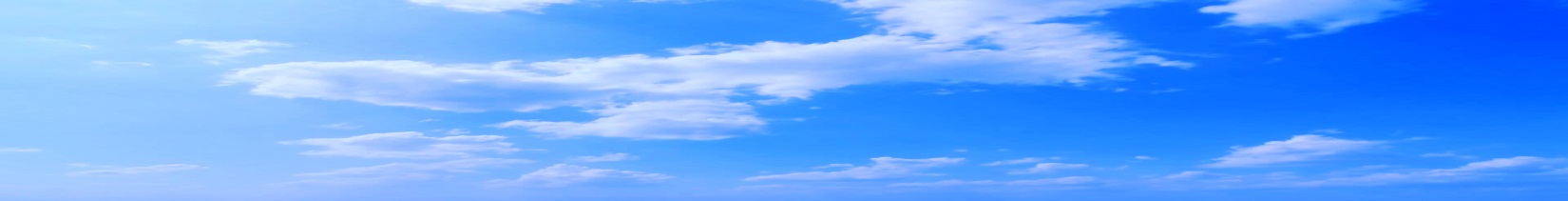 TƯ TƯỞNG
Vẫn là chiêu trò kích động, gây rối để chống phá
Sự cố hơn 1.000 học sinh ở xã Kỳ Hà, thị xã Kỳ Anh, tỉnh Hà Tĩnh không đến trường học do cha mẹ ngăn cản là đáng tiếc. Nguyên nhân mà người dân đưa ra là bị thiệt hại từ sự cố môi trường do Formosa gây ra, không có tiền đóng học nên không cho con tới trường... Mới nghe điều này có vẻ hợp lý, nhưng sự thật lại không phải vậy.
Chúng ta không phủ nhận sự cố môi trường ở các tỉnh miền Trung đã ảnh hưởng lớn đến cuộc sống của người dân. Sau sự cố môi trường đó, Chính phủ và các cấp chính quyền đã có hàng loạt biện pháp quyết liệt để kịp thời hỗ trợ người dân khắc phục hậu quả. Đảng, Nhà nước và ngành giáo dục cũng có chủ trương, biện pháp nhằm hỗ trợ, giúp đỡ, miễn giảm học phí cho các em học sinh trong vùng bị thiệt hại. Mặt khác, trên thực tế ngành giáo dục, các trường ở Kỳ Hà cũng chưa yêu cầu đóng góp và chưa thu bất cứ khoản nào của học sinh... Như vậy, lý do "không có tiền đóng học..." mà một số phụ huynh đưa ra là không thuyết phục.
	










	Mọi người đều biết sự cố môi trường biển gây ảnh hưởng rộng trên địa bàn 4 tỉnh miền Trung, nhưng ở các địa phương khác, trẻ em vẫn đến trường học tập bình thường. Vậy tại sao chỉ duy nhất ở xã Kỳ Hà xảy ra chuyện một số phụ huynh không cho con em đến trường?... Rõ ràng là có điều gì khuất tất đằng sau sự cố này. Khi chính quyền, cơ quan chức năng đến tìm hiểu nguyên nhân thì một số phụ huynh nói rằng: Không dám cho con đi học vì "sợ làng đánh"... Vậy "làng" ở đây là ai? Ai đứng đằng sau sự việc này? Chính những người dân được vận động, tỉnh ngộ đã cung cấp với chính quyền, cơ quan chức năng rằng: Họ đã bị một số phần tử xấu tuyên truyền, kích động, xúi giục...
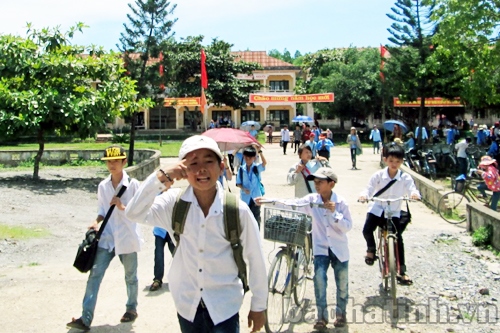 13
THÁNG 10  
2016
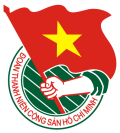 Tài liệu
SINH HOẠT CHI ĐOÀN
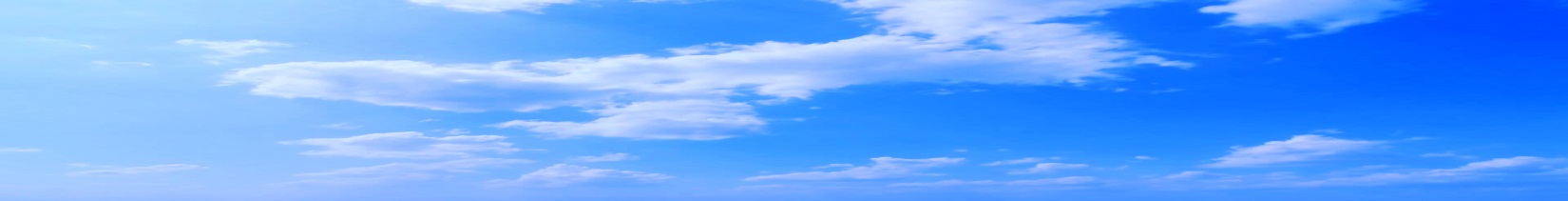 TƯ TƯỞNG
Vẫn là chiêu trò kích động, gây rối để chống phá
Được biết, những phần tử ấy đang muốn lợi dụng việc học sinh không đến trường để gây áp lực với chính quyền trong việc khắc phục sự cố môi trường. Việc làm này là không chấp nhận được, bởi lẽ vấn đề khắc phục sự cố môi trường và việc bảo đảm quyền được đi học của trẻ em là hai việc hoàn toàn khác nhau. Theo quy định của pháp luật Việt Nam, trẻ em có đầy đủ các quyền cơ bản, trong đó có quyền được giáo dục, học tập. Tại Khoản 1, Điều 37 Hiến pháp năm 2013 nêu rõ: “Trẻ em được Nhà nước, gia đình và xã hội bảo vệ, chăm sóc và giáo dục; được tham gia vào các vấn đề về trẻ em. Nghiêm cấm xâm hại, hành hạ, ngược đãi, bỏ mặc, lạm dụng, bóc lột sức lao động và những hành vi khác vi phạm quyền trẻ em”. Điều 5, Luật Bảo vệ, chăm sóc và giáo dục trẻ em quy định về trách nhiệm bảo vệ, chăm sóc và giáo dục trẻ em nêu rõ: “1. Việc bảo vệ, chăm sóc và giáo dục trẻ em là trách nhiệm của gia đình, nhà trường, Nhà nước, xã hội và công dân. Trong mọi hoạt động của cơ quan, tổ chức, gia đình, cá nhân có liên quan đến trẻ em thì lợi ích của trẻ em phải được quan tâm hàng đầu; 2. Nhà nước khuyến khích và tạo điều kiện để cơ quan, tổ chức, gia đình, cá nhân ở trong nước và nước ngoài góp phần vào sự nghiệp bảo vệ, chăm sóc và giáo dục trẻ em".  Điều 6 của luật này quy định về thực hiện quyền của trẻ em cũng chỉ rõ: “1. Các quyền của trẻ em phải được tôn trọng và thực hiện; 2. Mọi hành vi vi phạm quyền của trẻ em, làm tổn hại đến sự phát triển bình thường của trẻ em đều bị nghiêm trị theo quy định của pháp luật”... Như vậy, dù với bất cứ lý do nào thì hành vi ngăn cản con em đến trường của một số phụ huynh ở xã Kỳ Hà cũng là trái pháp luật. Trong khi toàn Đảng, toàn dân ta đang ra sức phấn đấu để làm tốt công tác bảo vệ, chăm sóc và giáo dục trẻ em mà một số người lại cố tình kích động, xúi giục những người dân nhẹ dạ, cả tin ngăn cản con em đến trường là không thể chấp nhận được. Mặc dù đa số phụ huynh đã cam kết sẽ đưa con em trở lại trường trong những ngày tới, nhưng để giữ nghiêm kỷ cương cần phải có các biện pháp xử lý triệt để sự việc. Đối với các bậc phụ huynh do nhẹ dạ, cả tin, bị kẻ xấu xúi giục, kích động hoặc do thiếu kiến thức, thiếu hiểu biết về vai trò và trách nhiệm của mình đối với sự phát triển của trẻ em và chăm sóc trẻ em mà vi phạm thì các cấp chính quyền, ngành giáo dục cần tuyên truyền, vận động để họ nhận thức ra vấn đề. Đối với những kẻ lợi dụng những khó khăn do sự cố môi trường để kích động, gây áp lực, nhằm mưu đồ chính trị, gây rối tình hình an ninh, trật tự trên địa bàn, các cơ quan bảo vệ pháp luật cần vào cuộc để xử lý nghiêm trước pháp luật.
(Kim Ngọc, Tạp chí Tuyên giáo)
14
THÁNG 10  
2016
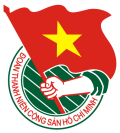 Tài liệu
SINH HOẠT CHI ĐOÀN
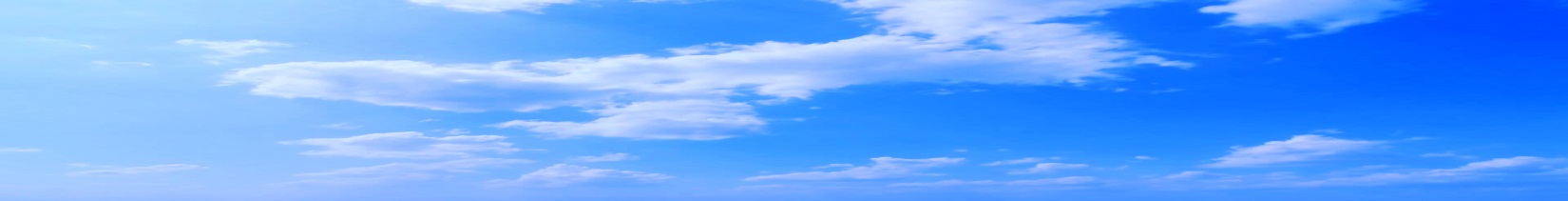 THÔNG TIN THỜI SỰ
1. Triển khai Chỉ thị số 05-CT/TW ngày 15/5/2016 của Bộ Chính trị về “Đẩy mạnh học tập và làm theo tư tưởng, đạo đức, phong cách Hồ Chí Minh”
	Thực hiện Chỉ thị số 05-CT/TW ngày 15/5/2016 của Bộ Chính trị về “Đẩy mạnh học tập và làm theo tư tưởng, đạo đức, phong cách Hồ Chí Minh”; Kế hoạch số 03-KH/TW ngày 25/7/2016 của Ban Bí thư Trung ương Đảng thực hiện Chỉ thị số 05-CT/TW của Bộ Chính trị, ngày 29/9/2016, Ban Thường vụ Trung ương Đoàn ban hành Kế hoạch số 527 -KH/TWĐTN-BTG về “Đẩy mạnh học tập và làm theo tư tưởng, đạo đức, phong cách Hồ Chí Minh trong cán bộ, đoàn viên, thanh thiếu nhi, giai đoạn 2016 - 2021”. 
	2. Chủ tịch Ủy ban Trung ương Mặt trân Tổ quốc Việt Nam Nguyễn Thiện Nhân làm việc với Trung ương Đoàn 
 	Ngày 24/9, Ủy viên Bộ Chính trị, Chủ tịch Ủy ban Trung ương Mặt trân Tổ quốc (MTTQ) Việt Nam Nguyễn Thiện Nhân đã có buổi làm việc với Trung ương Đoàn TNCS Hồ Chí Minh. 
	Tại buổi làm việc với Trung ương Đoàn, đồng chí Nguyễn Thiện Nhân khẳng định, Đoàn Thanh niên là tổ chức chính trị - xã hội rất quan trọng, là tài sản chính trị của đất nước, đồng thời khẳng định những đóng góp to lớn của các thế hệ thanh niên Việt Nam vào công cuộc xây dựng và bảo vệ Tổ quốc.











Đ/c Nguyễn Thiện Nhân, Ủy viên Bộ Chính trị, Chủ tịch Ủy ban Trung ương MTTQ Việt Nam đánh giá cao
kết quả của những hoạt động, phong trào của Đoàn trong thời gian qua
	Đồng chí Nguyễn Thiện Nhân cho rằng, Đoàn là tổ chức của thanh niên, thì phải phục vụ hữu ích cho thanh niên. Cùng với sự biến động của đời sống kinh tế - xã hội thì các điều kiện sống, làm việc và tiếp cận thông tin đã có nhiều thay đổi, dẫn tới tình hình thanh niên hiện nay cũng liên tục biến động. Tổ chức Đoàn phải dựa trên thực tiễn tình hình thanh niên để xây dựng, triển khai các phong trào, hoạt động cho phù hợp, hiệu quả, gắn với nhu cầu của thanh niên.
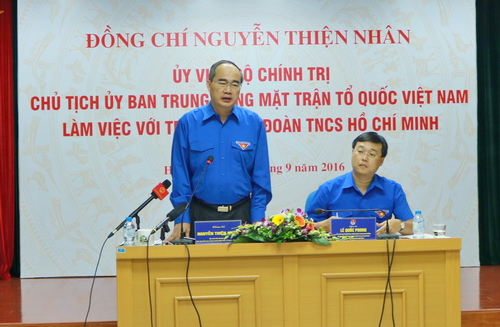 15
THÁNG 10  
2016
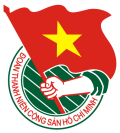 Tài liệu
SINH HOẠT CHI ĐOÀN
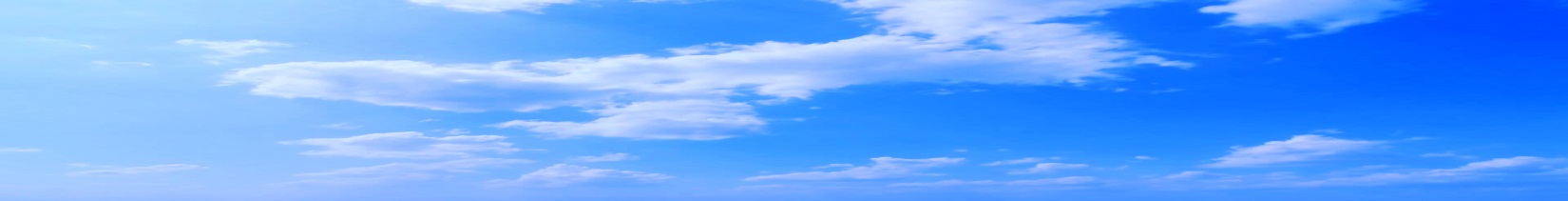 THÔNG TIN THỜI SỰ
Để chuẩn bị cho Đại hội đoàn các cấp tiến tới Đại hội đoàn toàn quốc lần thứ XI, đồng chí Nguyễn Thiện nhân đề nghị cần đánh giá lại các mô hình, phương thức hoạt động Đoàn trong 10 năm qua để có sự điều chỉnh, bổ sung, đổi mới trong nhiệm kỳ tới. 
	Tại buổi làm việc, đồng chí Nguyễn Thiện Nhân cũng quan tâm đến vấn đề xây dựng đội ngũ cán bộ Đoàn như tuyển dụng, đào tạo, quy hoạch, bố trí và đặc biệt là việc luân chuyển cán bộ Đoàn khi hết tuổi. Đồng chí đề nghị, từ nay đến cuối năm, tổ chức Đoàn cần lập danh sách theo từng cấp những cán bộ Đoàn hết nhiệm kỳ này đã quá tuổi, có nhu cầu bố trí công tác phù hợp, để trên cơ sở đó Đoàn Thanh niên cùng với MTTQ sẽ cùng bàn bạc, phối hợp với các cơ quan liên quan giải quyết vấn đề này.
	Đồng chí Chủ tịch Ủy ban Trung ương MTTQ Việt Nam cũng cho rằng, Trung ương Đoàn cần đánh giá và đề xuất cơ chế phối hợp với cấp ủy Đảng, chính quyền và các thành viên MTTQ để tăng cường hiệu quả của công tác phối hợp, tạo điều kiện thuận lợi hơn cho hoạt động của tổ chức Đoàn.
	Tiếp thu ý kiến chỉ đạo, đồng chí Lê Quốc Phong - Bí thư thứ nhất Trung ương Đoàn khẳng định, Ban Bí thư Trung ương Đoàn luôn hướng tới thanh niên khi xây dựng các phong trào, chương trình hành động của Đoàn để đảm bảo vừa đáp ứng được nhu cầu của thanh niên vừa định hướng, giáo dục thanh niên. Hiện nay, thanh niên có sự thay đổi rất lớn về suy nghĩ và hành động so với trước kia; nhu cầu của thanh niên cũng đa dạng, phong phú hơn, có sự phân hóa lớn hơn buộc tổ chức Đoàn phải chuyển động, cán bộ Đoàn phải tự điều chỉnh mình, tăng cường trang bị kiến thức, kỹ năng, nghiệp vụ để đáp ứng nhiệm vụ của tổ chức.  
	Chuẩn bị cho Đại hội đoàn toàn quốc lần thứ XI, Ban Bí thư Trung ương Đoàn đang xin ý kiến của Ban Thường vụ, Ban chấp hành Trung ương Đoàn về các nhóm giải pháp để vừa chăm lo, bảo vệ quyền lợi hợp pháp chính đáng của thanh niên, vừa phát huy được thanh niên. Để tập hợp và phát huy thanh niên, dự kiến sẽ có 3 phong trào lớn đó là: Thanh niên tình nguyện; Tuổi trẻ sáng tạo và Tuổi trẻ xung kích bảo vệ Tổ quốc. Bên cạnh đó là 3 chương trình đồng hành, chăm lo cho thanh thiếu nhi bao gồm: đồng hành với thanh niên trong học tập, nghiên cứu khoa học và làm chủ KHCN; đồng hành với thanh niên trong khởi nghiệp và lập nghiệp; đồng hành với thanh niên nâng cao sức khỏe thể chất và đời sống văn hóa tinh thần.
	Đồng chí Bí thư thứ nhất Trung ương Đoàn cũng khẳng định, một trong những nhiệm vụ trọng tâm của nhiệm kỳ tới là nâng cao chất lượng Đoàn viên, đặc biệt là nâng cao tính tiên phong, tiêu biểu của người đoàn viên. Hiện cả nước có hơn 6 triệu đoàn viên, nếu lực lượng này có chất lượng tốt thì phong trào chắc chắn sẽ vững mạnh.
16
THÁNG 10  
2016
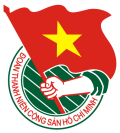 Tài liệu
SINH HOẠT CHI ĐOÀN
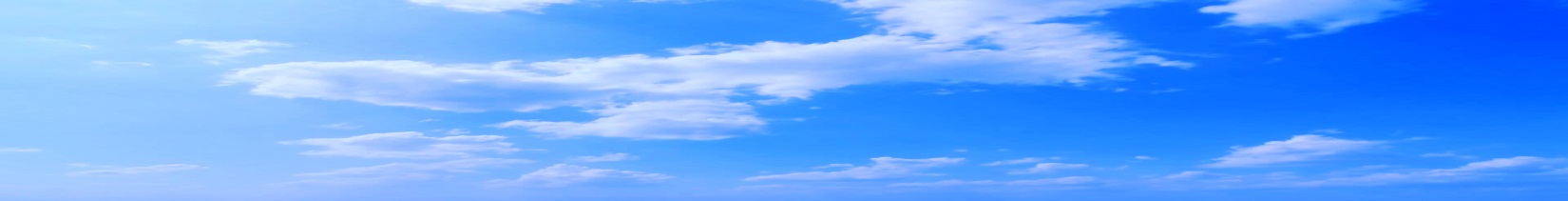 THÔNG TIN THỜI SỰ
3. Trung ương Đoàn có thêm 2 đồng chí Bí thư
	Ngày 9/9, Hội nghị Ban Chấp hành Trung ương Đoàn khóa X đã bầu bổ sung anh Bùi Quang Huy, Trưởng Ban Tổ chức Trung ương Đoàn và anh Nguyễn Ngọc Lương, Trưởng Ban Tuyên giáo Trung ương Đoàn giữ chức Bí thư Trung ương Đoàn khóa X, nhiệm kỳ 2012-2017.













Anh Lê Quốc Phong, Ủy viên dự khuyết BCH Trung ương Đảng, Bí thư thứ nhất BCH Trung ương Đoàn tặng hoa chúc mừng anh Bùi Quang Huy (phải) và anh Nguyễn Ngọc Lương (trái) được bầu bổ sung vào 
Ban Bí thư Trung ương Đoàn khóa X
	Anh Bùi Quang Huy, 39 tuổi, quê xã Nghi Hưng, Nghi Lộc, Nghệ An. Trình độ chuyên môn: Thạc sĩ Luật, Lý luận chính trị: Cao cấp; từng có 16 năm làm công tác Đoàn, làm Phó Bí thư, Bí thư Đoàn Đại học Luật TP HCM; cán bộ Thành đoàn TP HCM, Bí thư Ban Cán sự Đoàn Đại học Quốc gia Tp. HCM; Phó Trưởng Ban Thanh niên Trường học Trung ương Đoàn; Phó Chánh Văn phòng Trung ương Đoàn; Trưởng Ban Thanh niên Trường học Trung ương Đoàn; từ tháng 4/2015 đến nay, là Trưởng Ban Tổ chức Trung ương Đoàn.
	Anh Nguyễn Ngọc Lương, 38 tuổi, quê xã Thiệu Vận, Thiệu Hóa, Thanh Hóa. Trình độ chuyên môn: Thạc sĩ Luật Kinh tế, Cử nhân Ngoại ngữ. Lý luận chính trị: Cao cấp. Anh Nguyễn Ngọc Lương đã tốt nghiệp lớp bồi dưỡng cán bộ dự nguồn cao cấp khóa IV. Anh từng giữ các chức vụ: Phó Bí thư Chi đoàn cơ quan Ban Nội chính Trung ương; Chánh Văn phòng Đoàn Khối Nội chính Trung ương; Trưởng Ban Tổ chức-Kiểm tra Đoàn Khối các Cơ quan Trung ương; Phó Bí thư, Chủ nhiệm Ủy ban Kiểm tra Đoàn Khối các Cơ quan Trung ương; Phó Bí thư Thường trực, Bí thư Đoàn Khối các Cơ quan Trung ương; Trưởng Ban Đoàn kết tập hợp thanh niên Trung ương Đoàn, Phó Chủ tịch Thường trực Hội Liên hiệp Thanh niên Việt Nam. Từ tháng 4/2016 đến nay, anh Lương là Trưởng Ban Tuyên giáo Trung ương Đoàn.
(Ban Tuyên giáo Trung ương Đoàn)
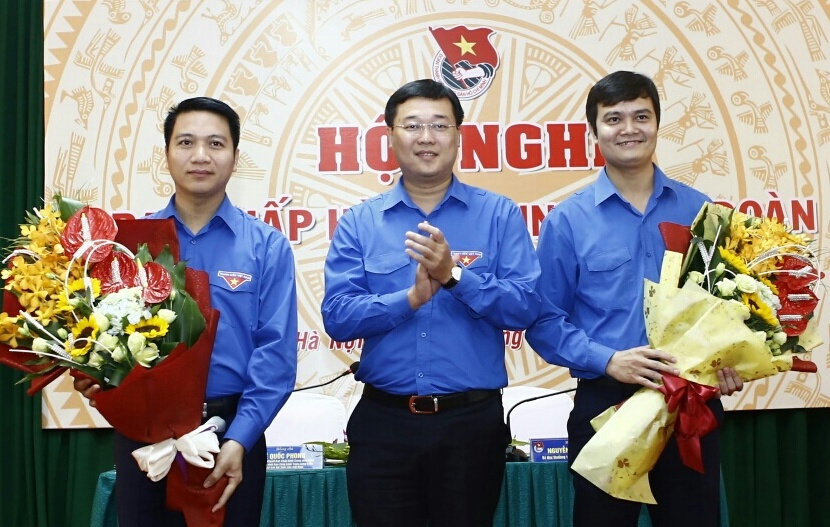 17
THÁNG 10  
2016
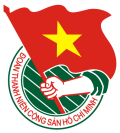 Tài liệu
SINH HOẠT CHI ĐOÀN
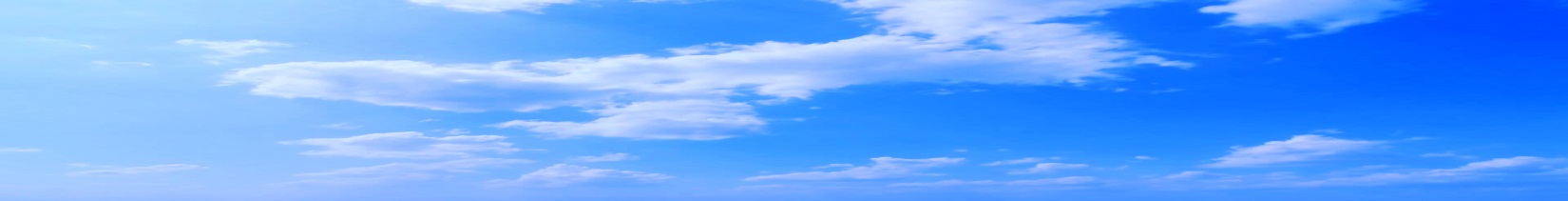 THÔNG TIN THỜI SỰ
NHỮNG SỰ KIỆN, HOẠT ĐỘNG LỚN CỦA TRUNG ƯƠNG ĐOÀN THÁNG 10/2016
18
THÁNG 10  
2016
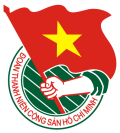 Tài liệu
SINH HOẠT CHI ĐOÀN
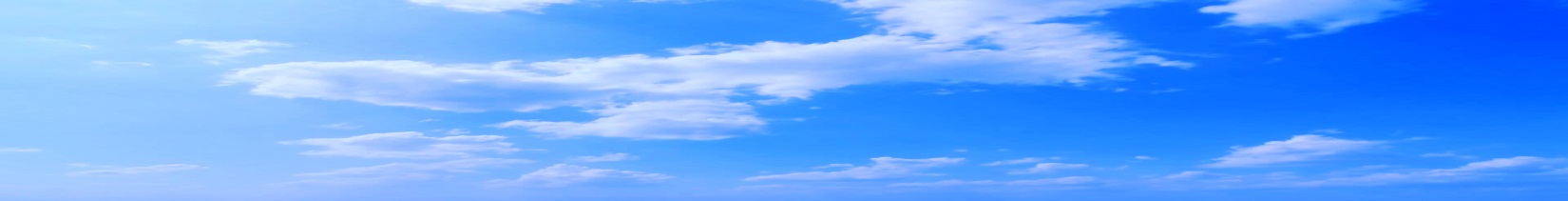 GÓC NHÌN TRẺ
Gặp gỡ chàng trai đa tài của trường Đại học Luật
Được kết nạp Đảng viên ngay từ năm thứ hai Đại học, đạt danh hiệu Sinh viên 5 tốt của Thành phố Hà Nội, chàng sinh viên trường Luật – Nguyễn Tiến Đạt còn thể hiện khả năng lãnh đạo tài ba của mình khi năng nổ tham gia vào các hoạt động của Đoàn Thanh niên, Hội Sinh viên Trường Đại học Luật với cương vị trong Ban tổ chức.













Nguyễn Tiến Đạt - Chàng trai đa tài của trường Luật. 

	Xuất thân là học sinh trường Chuyên tỉnh Sơn La, thế nhưng từ khi xuống Hà Nội học đại học, Đạt đã nhanh chóng hòa nhập được với môi trường mới khi tích cực tham gia vào các hoạt động của trường, lớp ngay từ những ngày đầu năm nhất. Có thể nói, Tiến Đạt là chàng trai vô cùng đa di năng khi trong suốt ba năm học vừa qua, Đạt giữ vai trò Ban tổ chức của vô số chương trình, cuộc thi của trường.
	Từ các cuộc thi thiên về học thuật như cuộc thi Hùng biện Socrates, Olympic Tiếng Anh, Olympic Luật Thương mại quốc tế, chương trình Mô phỏng Liên hợp quốc LUMUN, Hội thảo đào tạo liên trường,… cho đến các cuộc thi ca hát, văn nghệ, thể thao như: HLU’s got talent, HLU Sport, Cuộc vận động sáng tác văn thơ chào mừng ngày thành lập trường, hay Duyên dáng nữ sinh trường Luật,…
	Đạt kể, bản thân là một người rất thích tham gia các hoạt động ngoại khóa, nên ngoài giờ học trên lớp, Đạt thường tranh thủ làm những công việc của Đoàn, Hội. Tham gia nhiều là thế, nhưng thu hút Đạt nhất có lẽ lại là ở các chương trình sinh viên tình nguyện của Đoàn trường. Các chương trình như: Tiếp sức mùa thi, Đông sẻ chia, Tết vùng cao hay Mùa hè xanh,… không một hoạt động nào mà Đạt bỏ lỡ.
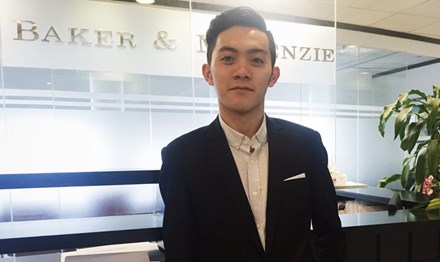 19
THÁNG 10  
2016
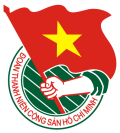 Tài liệu
SINH HOẠT CHI ĐOÀN
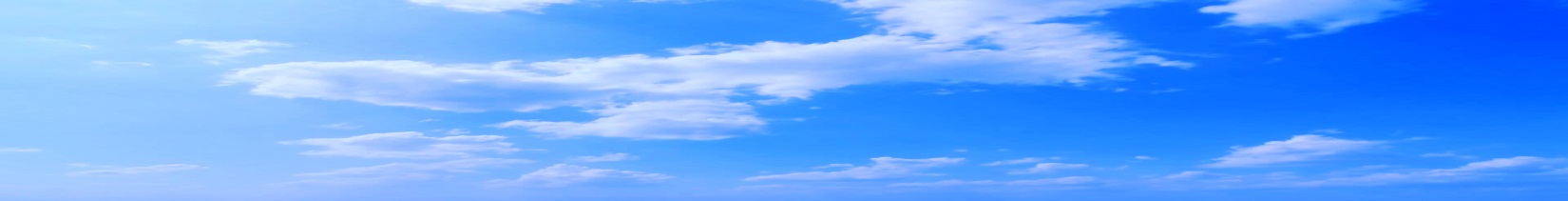 GÓC NHÌN TRẺ
Gặp gỡ chàng trai đa tài của trường Đại học Luật
Nắm giữ vị trí quan trọng trong hầu hết các sự kiện, chương trình của nhà trường, Tiến Đạt chia sẻ rằng để xây dựng được thành công các chương trình ấy là cả một quá trình cố gắng của ban điều hành. Từ việc lên kế hoạch, nội dung, ý tưởng và khó khăn nhất là vấn đề tài chính, đi xin tài trợ, riêng những chương trình lớn, phải chuẩn bị trước hàng tháng trời. Để có thể đảm đương vị trí trong Ban tổ chức hết cuộc thi này đến sự kiện khác, nhận được sự tín nhiệm của mọi người, với Đạt, quan trọng nhất là phải biết giữ chữ tín, làm việc có trách nhiệm cho đến cùng. “Trong vai trò là người điều khiển chương trình, sự kiện, mình không thể vì thế mà lạm quyền, bản thân không được đặt vị trí của mình cao hơn mọi người mà luôn phải biết cân bằng, điều chỉnh mọi thứ đi theo đúng hướng của nó”, Đạt nói.









	Không chỉ có tài lãnh đạo sự kiện, Đạt còn có thành tích học tập vô cùng đáng nể. Ngoài nhận học bổng của trường Luật mỗi kỳ, Đạt còn đỗ Á khoa trong kỳ thi tuyển chọn thực tập sinh của Công ty Luật quốc tế BMVN tổ chức. Được biết, đây là công ty luật có danh tiếng và đứng top đầu trên thế giới. Để có cơ hội làm việc trong môi trường tốt như vậy, Đạt đã không ngừng cố gắng, tự đặt ra nhiệm vụ, mục tiêu cho bản thân. Vì đây là công ty nước ngoài nên Đạt phải đầu tư cho vốn tiếng anh của mình rất nhiều dù xuất phát điểm bản thân chỉ là cậu học sinh của một tỉnh miền núi. Luôn hoàn thành tốt cả trong học tập lẫn công việc, đòi hỏi Đạt phải biết cân bằng giữa việc học và làm. Đạt cho biết mình luôn tự xây dựng kế hoạch cho bản thân, sắp xếp một thời gian biểu hợp lý, không bao giờ để xảy ra tình trạng chậm deadline. 
	Từ những trải nghiệm như vậy đã giúp cho Đạt có cơ hội học hỏi thêm được rất nhiều điều, nhất là về kinh nghiệm sống, các mối quan hệ,… Đạt quan niệm rằng: “Người giỏi nhất sẽ phải là người vừa có kiến thức, vừa có kỹ năng”. Chính vì thế, Đạt luôn nỗ lực phấn đấu để bản thân có thể trưởng thành hơn, giúp vươn tới gần hơn ước mơ trở thành một Luật sư giỏi sau này.
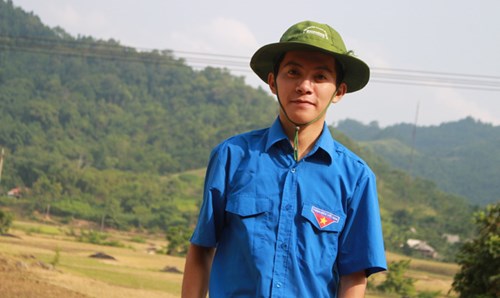 20
THÁNG 10  
2016
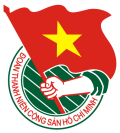 Tài liệu
SINH HOẠT CHI ĐOÀN
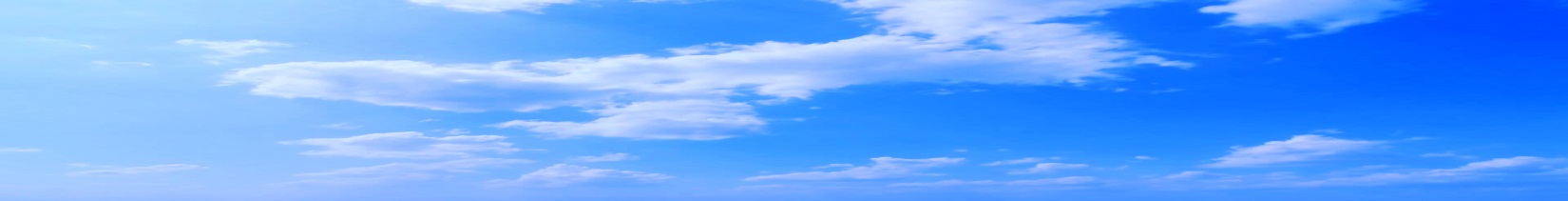 GÓC NHÌN TRẺ
Gặp gỡ chàng trai đa tài của trường Đại học Luật
Sứ giả tuyên truyền pháp luật
	Trong những chương trình tình nguyện đã tham gia, để lại ấn tượng nhất với Đạt là Chiến dịch tình nguyện “Mùa hè xanh” về xã Song Khủa, huyện Vân Hồ, tỉnh Sơn La. Đạt cho biết, xã Song Khủa hiện còn nghèo, trình độ nhận thức và hiểu biết của người dân nơi đây còn rất thấp. Đặc biệt là vấn đề Luật pháp, họ gần như không được trang bị. Tình hình ở đây cũng khá phức tạp, nổi cộm lên là vấn đề về hôn nhân gia đình, khi người vợ không đẻ được con trai thì người chồng ngang nhiên đánh đập và sẵn sàng ly dị. Không chỉ vậy, Song Khủa là xã nằm tiếp giáp biên giới với Lào nên việc buôn bán ma túy trái phép, nạn buôn bán phụ nữ và trẻ em qua biên giới vẫn còn diễn ra rất nhiều. 








	Trước tình trạng như vậy, nhóm sinh viên tình nguyện của Đạt đã lên kế hoạch cần phải củng cố lại những kiến thức pháp luật căn bản cho người dân nơi đây, giúp người dân tự ý thức được và tránh khỏi những vi phạm pháp luật không đáng có chỉ vì thiếu hiểu biết. Như vậy, ngoài những giờ lao động giúp đỡ bà con xây nhà, làm đường, gặt lúa, dọn mương,… Đạt đã cùng các bạn đã chuẩn bị, lên kịch bản chương trình như: đóng kịch xây dựng các tình huống, tổ chức các trò chơi hỏi - đáp về các vấn đề luật pháp mà trong cuộc sống người dân thường gặp phải. Qua đó, các bạn sinh viên truyền tải những thông điệp, rút ra những bài học về Pháp luật. 
	Đạt chia sẻ thêm rằng, những chiến dịch tuyên truyền như vậy là một trong những hoạt động thường niên của Đoàn trường Đại học Luật HN. Là người học và tìm hiểu chuyên sâu về Luật pháp, đại diện cho những người hiểu biết pháp luật, việc giúp cho người dân có cuộc sống tốt đẹp hơn không chỉ nằm ở việc xây nhà dựng cửa, chu cấp các cơ sở vật chất, mà nó còn thể hiện ở chỗ mức độ nhận thức đời sống của họ ra sao.
	Chính từ những mong muốn như vậy, Đạt xác định rõ ràng mục tiêu trong tương lai của mình sau khi hoàn thành bằng Cử nhân Luật, sẽ tiếp tục học làm Luật sư trong hai năm tới.
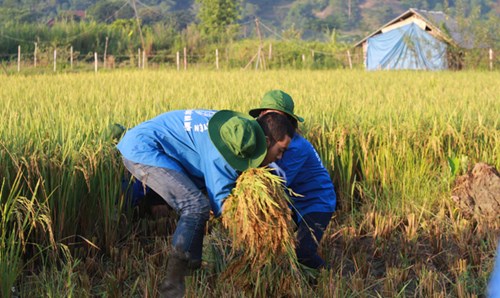 21
THÁNG 10  
2016
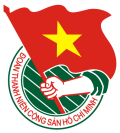 Tài liệu
SINH HOẠT CHI ĐOÀN